Auditing the Effectiveness of Your Ethics Program and Whistleblower Hotline Program
Agenda

Why is this so important?
Quick recap: Seven Elements and Three Department of Justice questions
Audit planning and scoping
Audit steps
Interactive audit exercise
Why is this so important?
Higher education faces more risks than most corporations.

Given the requirements, complexities, and multitude of risks, a comprehensive compliance program evaluation is critical.

It is not enough to create a formal compliance program and think it is finished. Colleges and universities need to periodically assess the effectiveness of the program and modify and enhance it as appropriate based on that assessment. 

The true test is whether the compliance program actually works as intended on a daily basis.
*Martin T. Biegelman, CFE, CCEP “The New Normal in Higher Education Risk: Why Institutions Need Compliance Program Assessments,” SunHawk Consulting Risk & Compliance blog and LinkedIn Posts and Articles, June 2021
A robust confidential ethics reporting and investigations program demonstrates to employees and others that the organization takes matters reported seriously and is willing to investigate and remediate allegations of wrongdoing.
Failure to investigate may be viewed as an abdication of duty that could result in civil liability, regulatory scrutiny, enforcement actions, financial losses, and reputational damage.
The process of investigating serves to gather and preserve evidence of the investigative steps and outcome.
Quick Recap of the Seven Elements of Effective Compliance and Ethics Programs
Seven Elements
The Department of Justice (“DOJ”) and other regulatory bodies expect organizations (including higher education) to use the Federal Sentencing Guidelines’ seven elements of an effective compliance and ethics program to reduce the risk of non-compliant conduct identified through the risk assessment process.  The Guidelines opine on the importance of a compliance program reasonably designed and capable of reducing the possibility of violations of law and organizational policy by exercising “due diligence to prevent and detect criminal conduct” and by promoting an “organizational culture that encourages ethical conduct and commitment to compliance with the law.”
Confidential reporting is “a cornerstone of an effective compliance program.”
Three Questions
Three questions the DOJ requires prosecutors to ask when evaluating an entity’s compliance program:
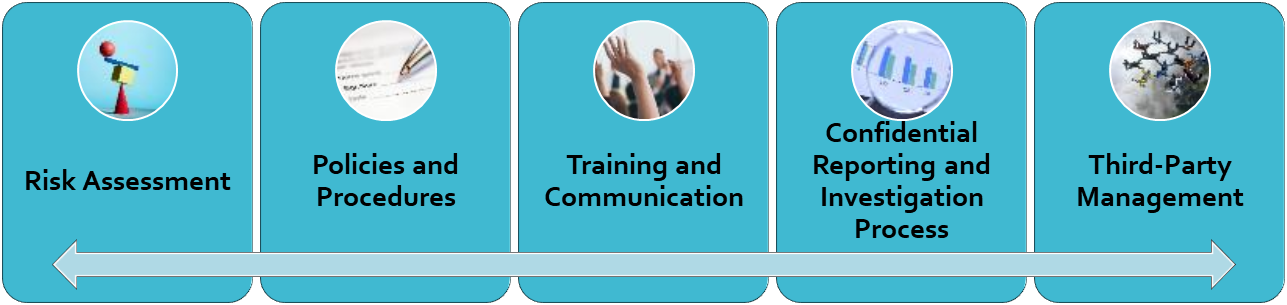 1. Is the program well designed?
2. Is the program being applied earnestly and in good faith?
3. Does it work?
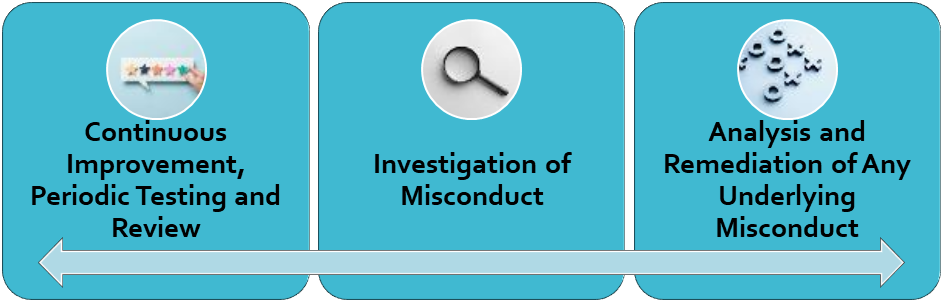 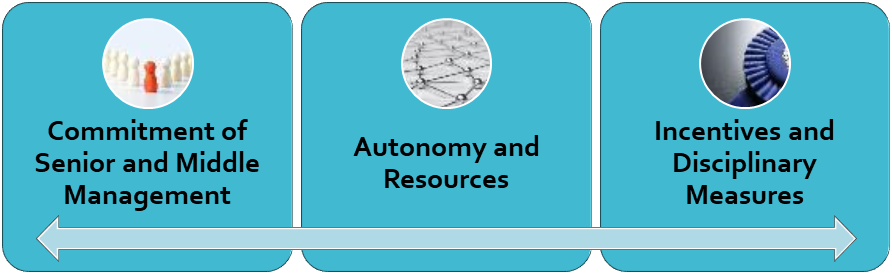 *Department of Justice’s (DOJ) recent and third update to its Guidance on the Evaluation of Corporate Compliance Programs (https://www.justice.gov/criminal-fraud/page/file/937501/download) 2020 update.
Audit Planning and Scoping
Planning
During the planning phase, it is important to thoroughly consider—and extensively document—the following:

Purpose: 
The effectiveness of the confidential reporting program
If properly scoped investigations are conducted by qualified resources
The presence of a comprehensive investigation and remediation process
Availability of resources for the reporting and investigating mechanisms
Result tracking
Objective: Standard investigation protocols exist and are followed
Timing: When can audit be conducted with the least disruption?
Scope: See next slide.
Data: What do we have available for audit?
Methodology: Sample size, etc.
Resources
Risks
Regulatory Requirements
Scoping
Scoping the audit in advance ensures that all relevant areas are identified to give them appropriate attention. Consider:

Governance structure, roles, and resources.
Documentation standards and retention requirements.
Existence and awareness around core policies, such as Code of Business Conduct, Anti-Fraud
Whistleblower and Anti-Retaliation. Additional industry- and risk-specific policies should be considered (e.g., Anti-Corruption).
Critical Confidential Reporting Program components.
Relevant metrics.
Organizational contacts and process owners who may need to be interviewed during the audit. 
Audit staffing, including the anticipated number of hours expected from the audit team. 
The initial distribution list of key stakeholders who will receive the final audit report.
Audit Steps
What is the Tone at the Top?
Is the Leadership’s commitment to integrity and ethical behavior communicated effectively throughout the organization, both in words and deeds?
Are procedures in place to monitor when controls are overridden and to determine if the override was appropriate?
Do financial/compensation rewards foster an appropriate ethical tone (i.e., not given to those who meet objectives but, in the process, circumvent established policies, procedures, or controls)? 
Does Leadership specifically address adherence to the code of conduct?
Does Leadership or audit committee, because of its findings, take actions including special investigations, as needed?
Does Leadership take appropriate disciplinary action in response to departures from approved policies and procedures or violations of the code of conduct?
Is the Leadership structure appropriate (i.e., not dominated by one or a few individuals) and is there effective oversight?
Does Leadership give appropriate attention to self-reporting of potential conflicts of interest?
Are policies and procedures clear and are they issued, updated, and revised on a timely basis? 
Do internal auditors have the authority to examine any aspect of operations?
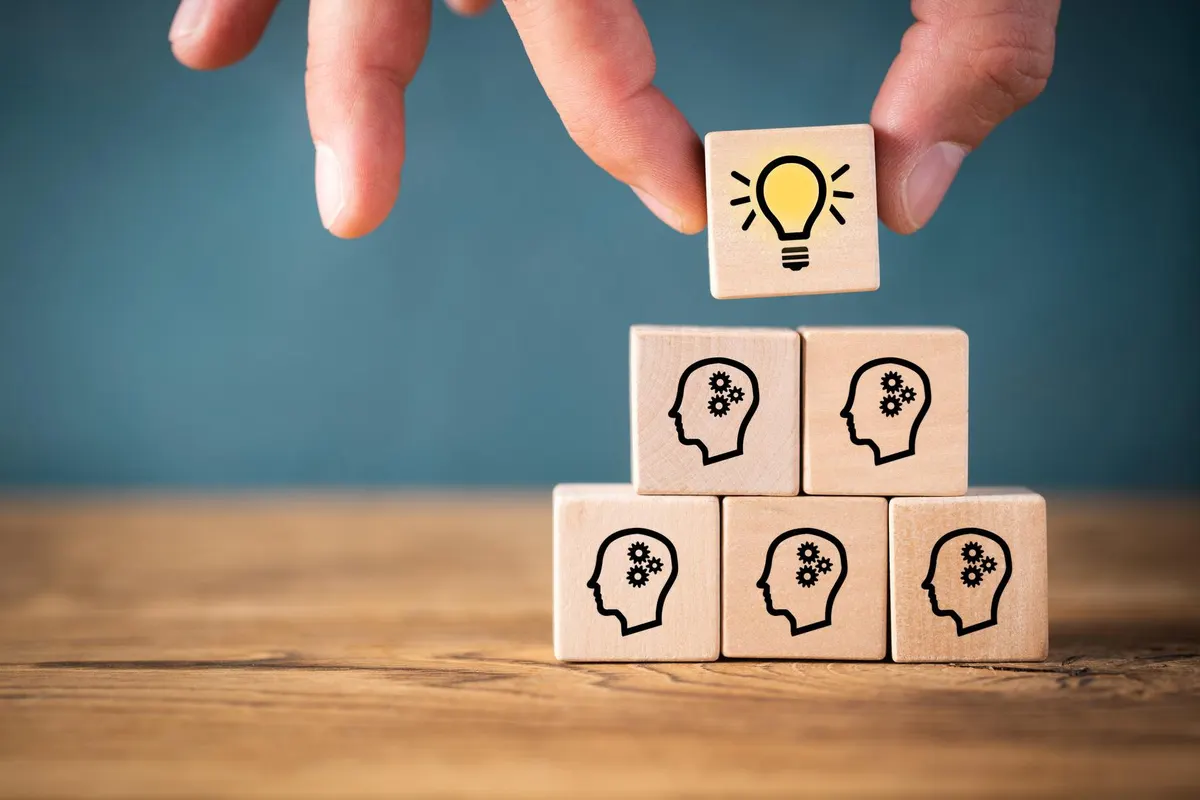 What is the Tone at the Top? (cont.)
Entity
Level
Controls
[Speaker Notes: Audit should include reviewing meeting minutes, training and assessment records, and a sample of quarterly reports to confirm the ELCs are working as intended.]
Audit Areas
Communication and awareness
Code of Conduct
Available mechanisms
User access levels and terminated user protocols
Appropriate policies (including Whistleblower)
Privilege and confidentiality
Training
Resources – intake and investigation
Intake – response and escalation protocols
Investigation – procedures and documentation
Remediation
Performance metrics
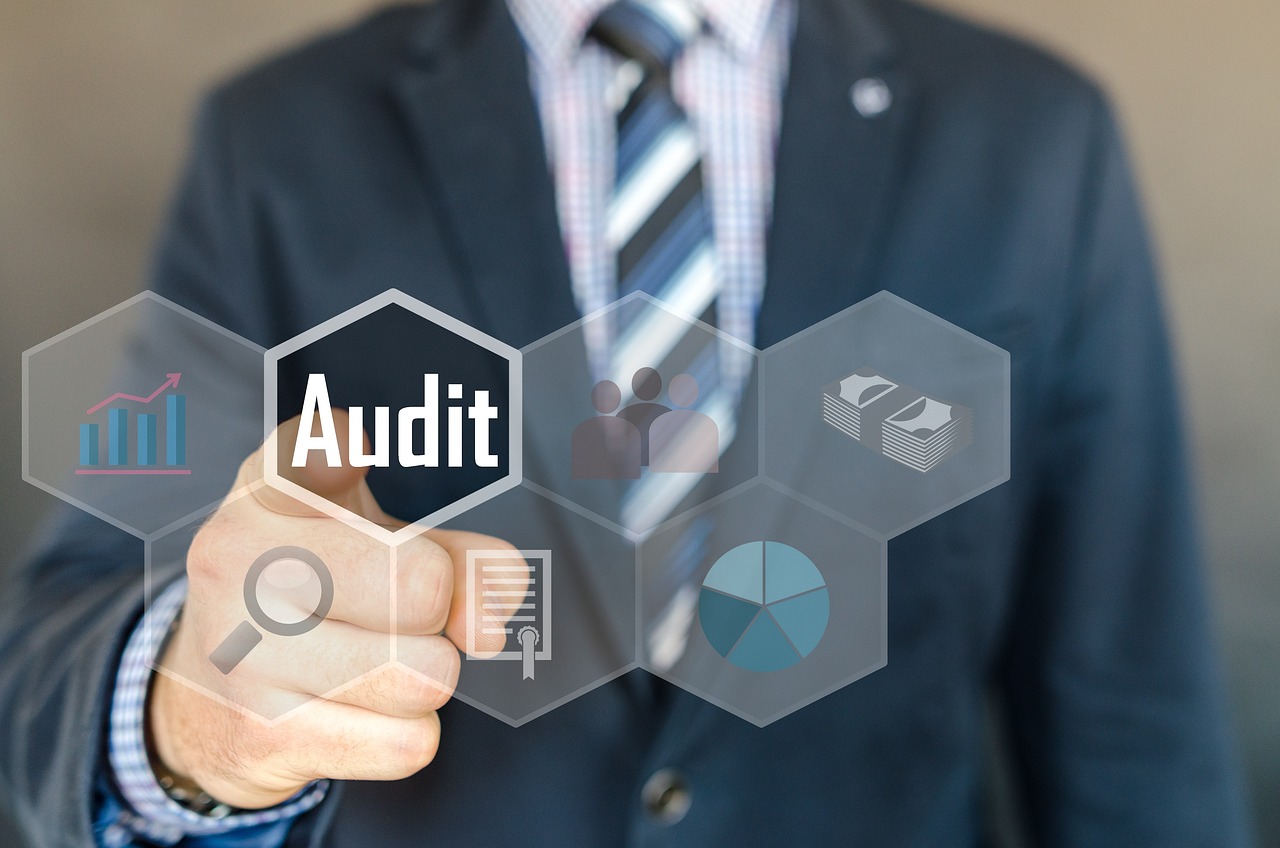 Interactive Audit
Legal
Intake and escalation
Investigation 
Remediation
Performance metrics
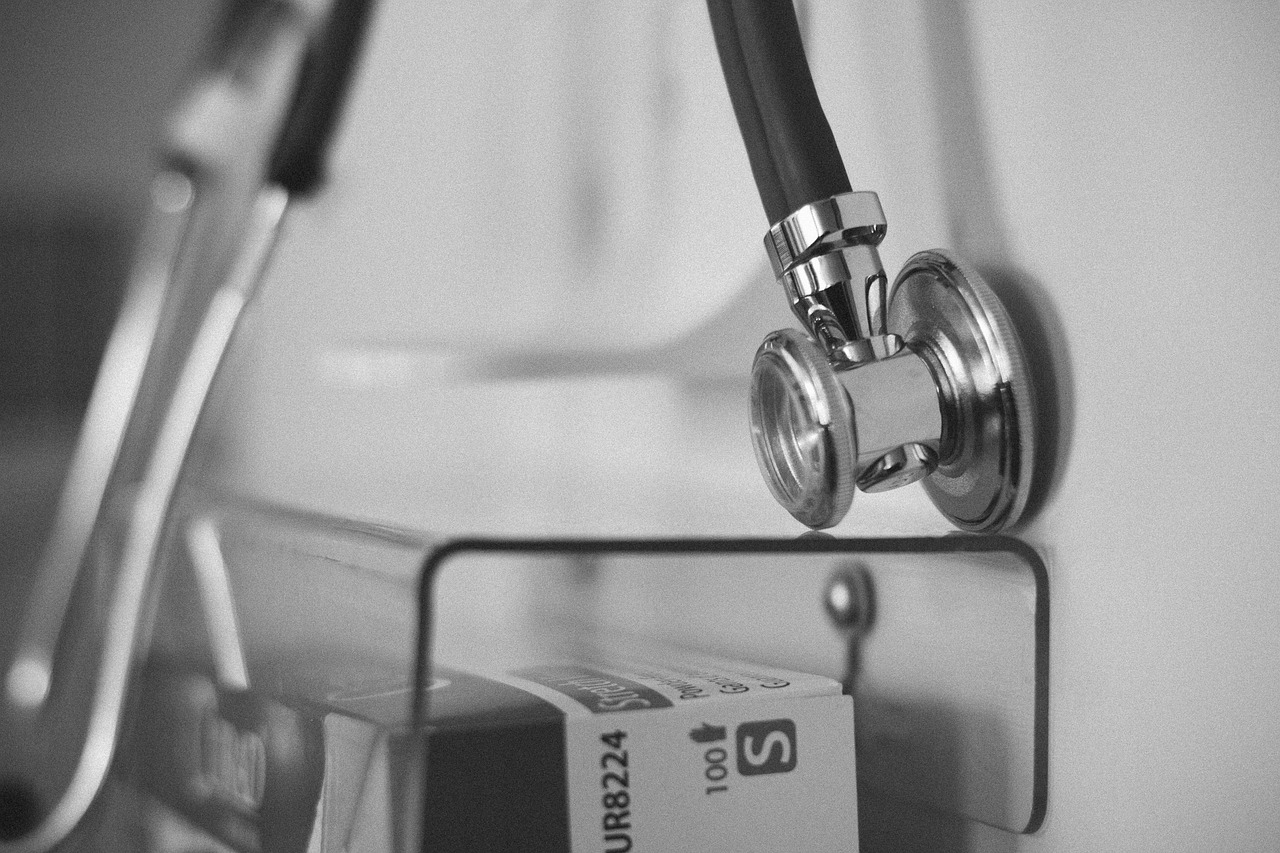 Audit of 
“JG Hotline”
Interactive Audit (cont.)
Legal
If privilege attached, are the case file and documents properly labeled?
Were relevant laws adhered to, such as whistleblower and privacy?
Intake and escalation
Are triage resources trained and appropriately skilled?
Was the issue triaged, categorized, and escalated to the appropriate resource for investigation?
Were appropriate responses and notifications made as required?
Investigation
Was the investigation appropriately prioritized, scoped, and staffed?
Were all steps documented, and all documents retained according to policy?
Were case status changes appropriate and timely?
Interactive Audit (cont.)
Remediation
Were trends, root cause, and policy and procedure gaps identified?
Were corrective actions consistent, proportionate, and enforced?
Was there any follow up conducted to ensure the effectiveness of remediation efforts?
Data/Metrics
Case number sequencing
Data scrubbing
Missing information
Number of reports received
Time to acknowledge reports
Time to investigate
Outcome of investigations
Interactive Audit (cont.)
Top 4 considerations for successful confidential reporting programs:*

Anonymity
Hotline awareness
Follow-up actions
Anti-retaliation efforts
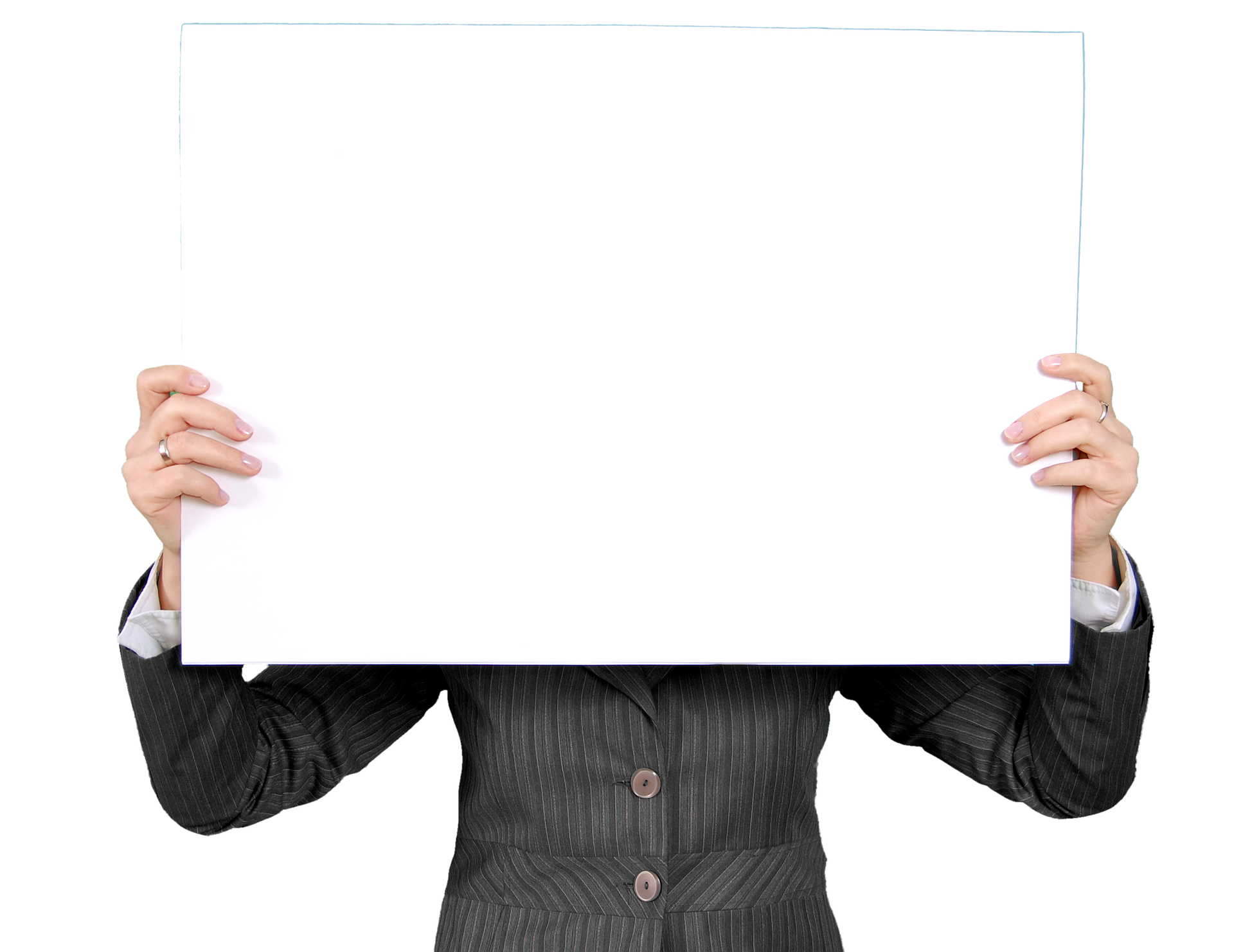 *Association of Certified Fraud Examiners & The Institute of Internal Auditors, Building a Best-In-Class Whistleblower Hotline Program (2023), https://www.theiia.org/globalassets/site/content/research/foundation/2023/building-a-best-in-class-whistleblower-hotline-program.pdf.
APPENDIX
The Seven Cs
Another way to remember the Seven Elements:
Sample Investigation Checklist
Sample Investigation Checklist (cont.)
Sample Issue Type Assignments